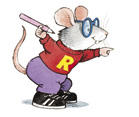 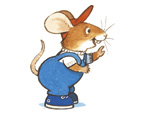 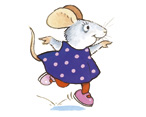 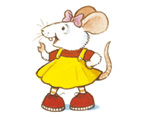 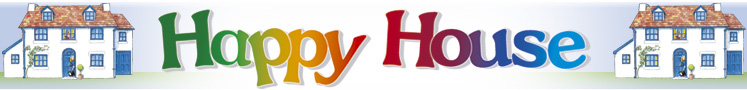 JAK SE UČIT ANGLICKÝ JAZYK
-pokyny k práci



Tanja Koči Valdgoni
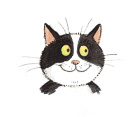 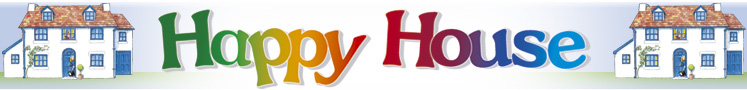 KDYŽ PŘIJDEŠ DOMU POSLECHNI A ZAZPÍVEJ SI PÍSEŇ KTEROU JSME UČILI, NEBO POSLECHNI POHÁDKU.
 
NA CD-ČKU SI ZAHREJ HRY ABYS ZOPAKOVAL-A SLOVÍČKA KTERÁ JSME UČILI. NEBO ODEJDI NA INTERNET A TAM SI ZAHREJ 
HTTP://ELT.OUP.COM/STUDENT/HAPPYHOUSENOFLASH/?CC=HR&SELLANGUAGE=EN
UDĚLEJ SI MALÉ OBRÁZKY TĚCH SLOV A NAUČ SE JE. JESTLI SI UDĚLÁŠ DVA SETY MŮŽEŠ SE HRÁT MEMORY.
 
POTOM UDĚLEJ DOMÁCÍ ÚKOL V PRACOVNÍM SEŠITĚ. JESTLI JE DOMÁCÍ ÚKOL TAKE HOME ENGLISH TAK SI ZAHREJ S RODIČI, BRATREM NEBO SESTROU,  A NEBO S KAMARÁDMI.
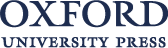 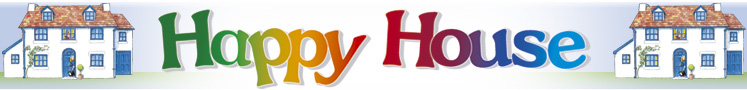 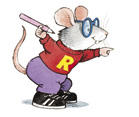 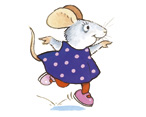 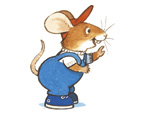 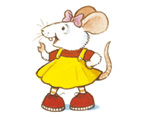 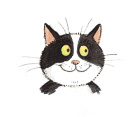 Copyright © Oxford University Press, 2012. All Rights Reserved.
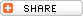 Happy House
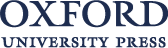 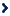 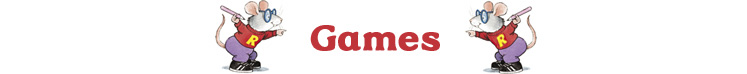 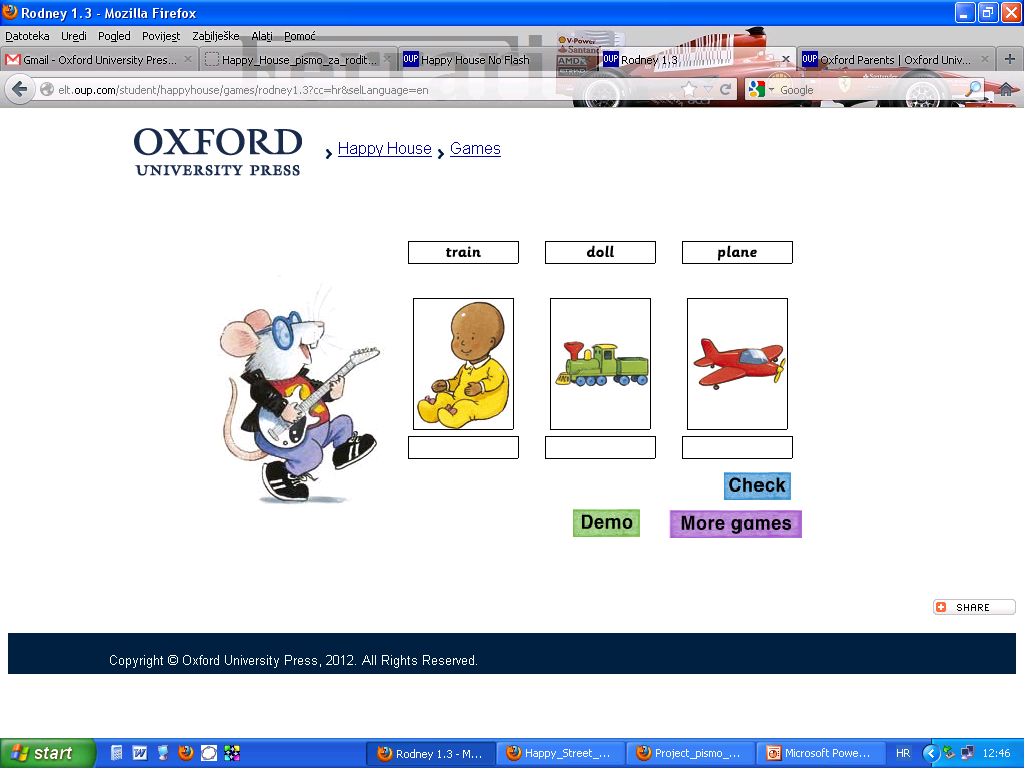 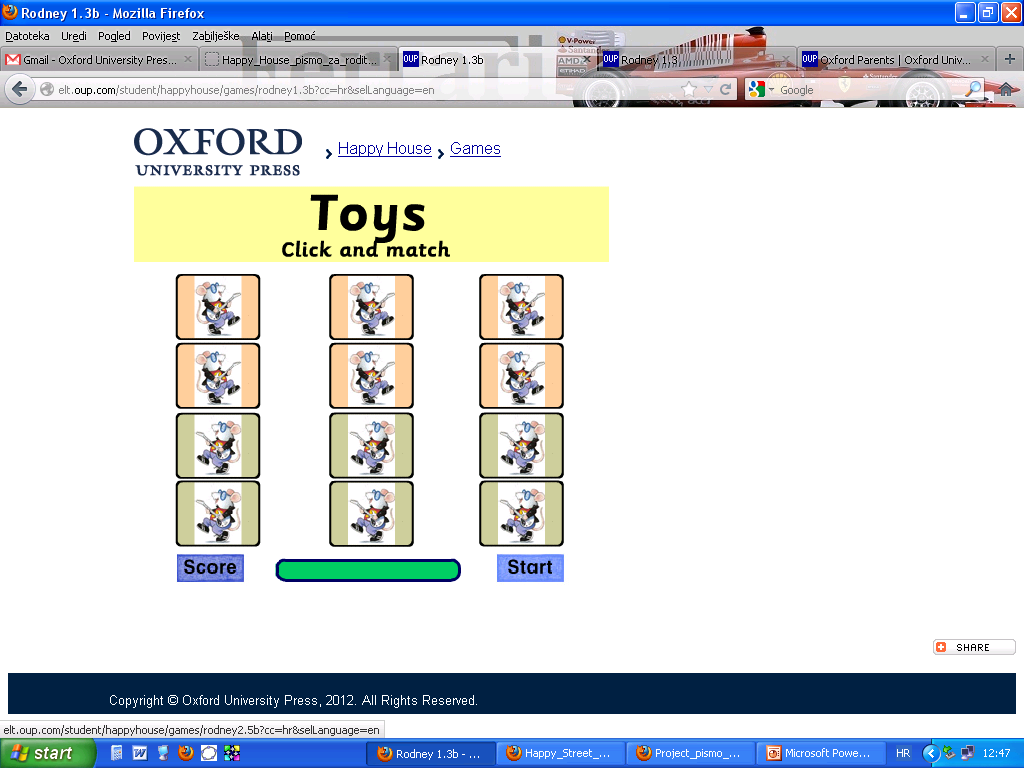 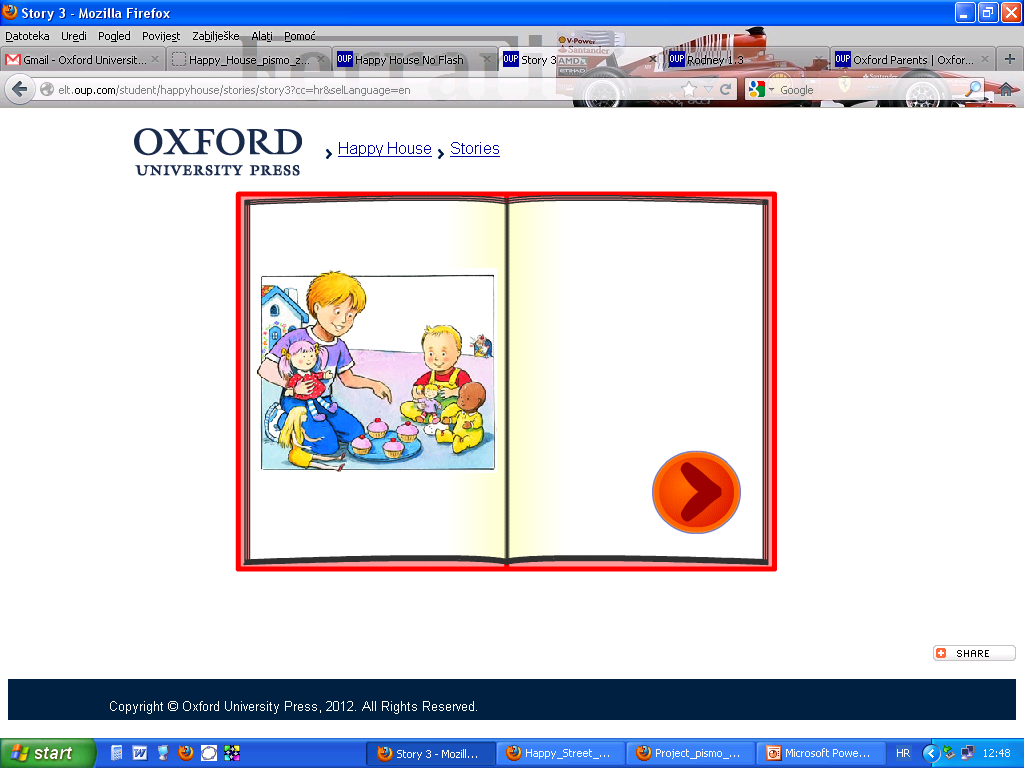 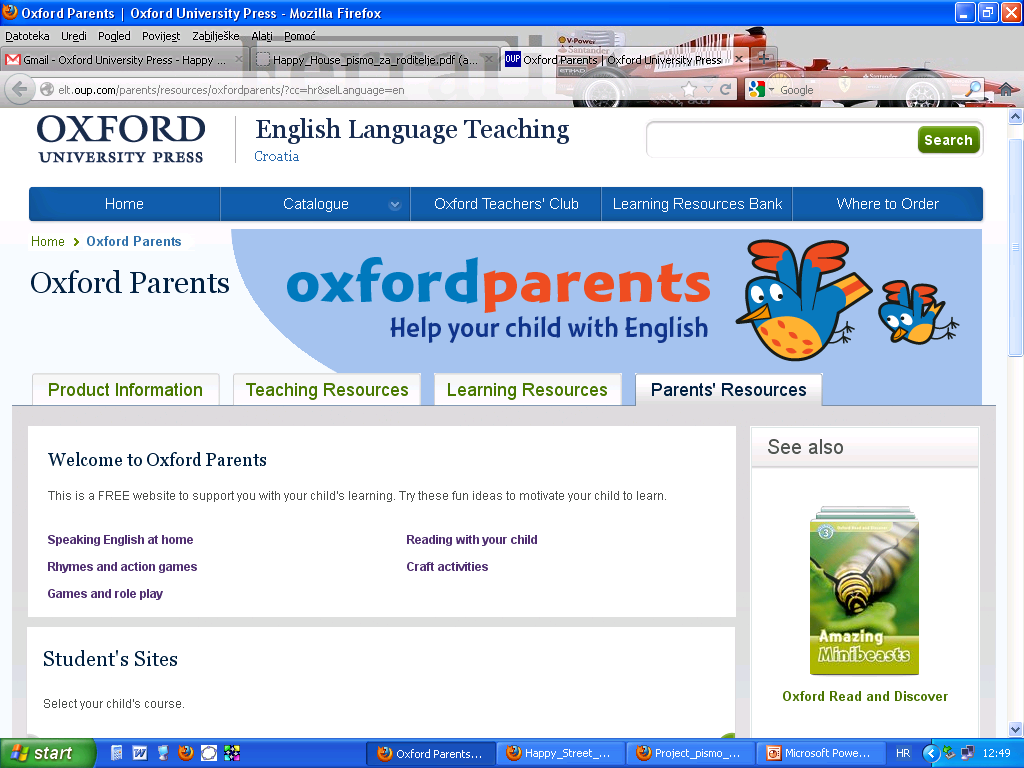 IGRE SA SLIČICAMA

Pairs  PAROVI – slika-slika, ili slika-riječ (2. pol)

Order the words  POREDAJ SLIKE/RIJEČI
	Igra se u paru, jedna osoba izmiješa svoje kartice pa pročita riječi/slike redom, a druga osoba ih treba točno tako poredati

Group the words  RAZVRSTAVANJE RIJEČI/SLIKA U GRUPE
		npr. snow, Monday, zebra, crocodile, rain, Tuesday, monkey
Animals: zebra, crocodile, monkeyWeather: snow, rainDays: Monday, Tuesday

Odd one out   IZBACI ULJEZA
	Teži zadaci npr. Parni i neparni brojevi, riječi koje počinju određenim slovom

Draw monsters   CRTANJE ČUDOVIŠTA (dijelovi tijela, opis osobe)
	My monster has a big head and long hair. He has three green eyes and a small blue nose. He has a very big mouth with two teeth. He has a small pink body. He has six green arms and one red leg.

Kim's game
		10 sek gledaju sličice, zatvore oči, sakrijete jednu, trebaju pogoditi koja je sakrivena
[Speaker Notes: Pairs – PAROVI – slika-slika, ili slika-riječ (2. pol)
Use cards with two of every picture or with words and matching pictures.Play until the cards have all gone. The winner is the one with the most cards at the end. You can print these pictures (PDF, 3MB).
Order the words
Have a set of picture cards each. Shuffle your cards and read them out in order. The other person listens and puts their cards in the same order. Then compare your cards to see if they match.
Group the words
Make word cards with lots of different words that your child knows in English. The words must be from a few different vocabulary sets. Tell your child to put the words into two or three groups. They can group them in any way they like. Ask your child to list the things in each group and explain what this group is called – they may need to use their own language to explain. For example: snow, Monday, zebra, crocodile, rain, Tuesday, monkeyAnimals: zebra, crocodile, monkeyWeather: snow, rainDays: Monday, Tuesday
Odd one out
Say four words where three are part of the group but one is not, e.g. dog, cat, table, rabbit. Ask your child to say which word is the odd one out (table). Make the odd one out more difficult, e.g. four-legged animals and a two-legged animal; odd numbers and an even number; words that start with 'b' and a word that starts with 'c'.
Draw monsters
Take it in turns to describe a monster. Both of you draw the monster in secret. When you have finished, compare pictures. For example:My monster has a big head and long hair. He has three green eyes and a small blue nose. He has a very big mouth with two teeth. He has a small pink body. He has six green arms and one red leg.
Kim's game
Use toy animals. Put eight or more (more is harder) different animals on a tray and check your child knows the words. Let your child look for 10 seconds then tell them to close their eyes. Take away one animal. Tell your child to look and say which animal has gone. You can use other vocabulary groups from your child's course book, e.g. food, clothes, toys.]
IGRE ZA DJECU KOJA NE VOLE DUGO SJEDITI

Run!   TRČI!
Sličice rasporedite po sobi, vrtu tako da budu vidljive. 
Dijete, ili bolje djeca, trče do sličice riječi koju vi kažete.


Running dictation 
Write a sentence on some paper and put it in a different room. You can choose one from your child's course book. Your child should go to the other room, read the sentence, come back to you, and remember the sentence to write it out. 
They can go back to the sentence as many times as they like, but they must try not to make mistakes and must be as quick as they can. Time them, then give them another sentence to write – but quicker! You can write more than one sentence if your child finds this easy. You can have a time limit or limit how many times they can read your sentence.
Děkuji za pozornost
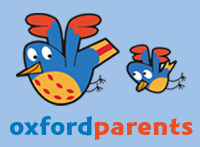 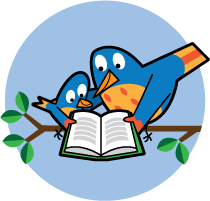 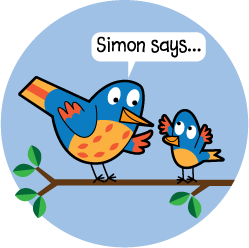 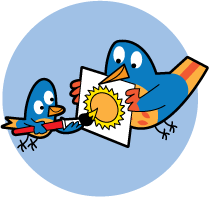 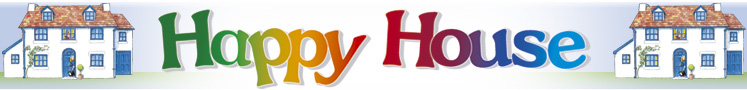 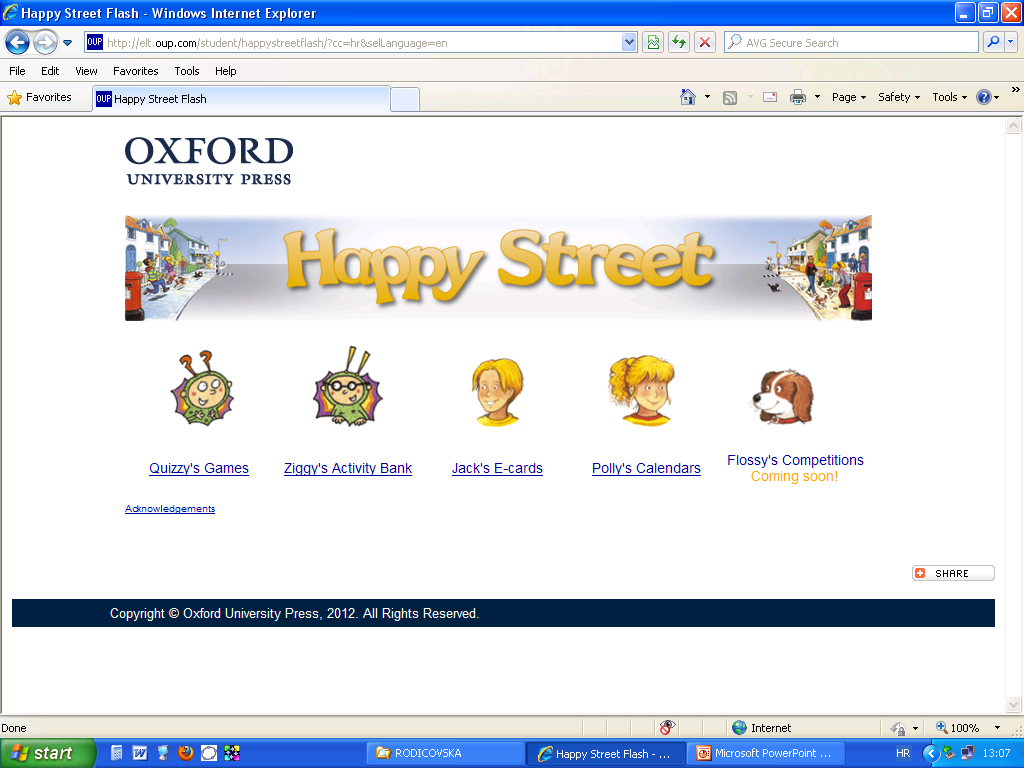 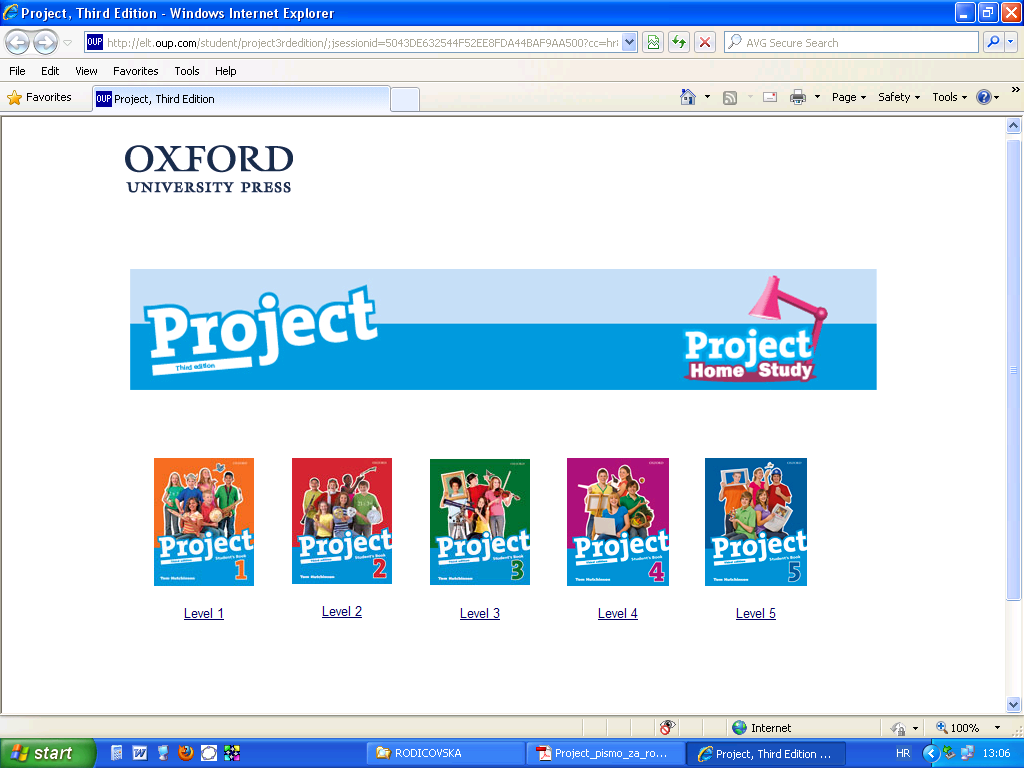